INSTINCT- FIXED ACTION PATTERN
BY : DR. NILOFER SYED
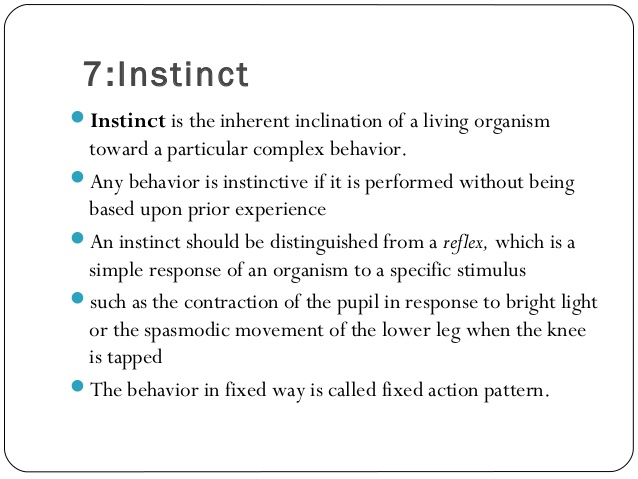 THANKS